Identity
Mask Making
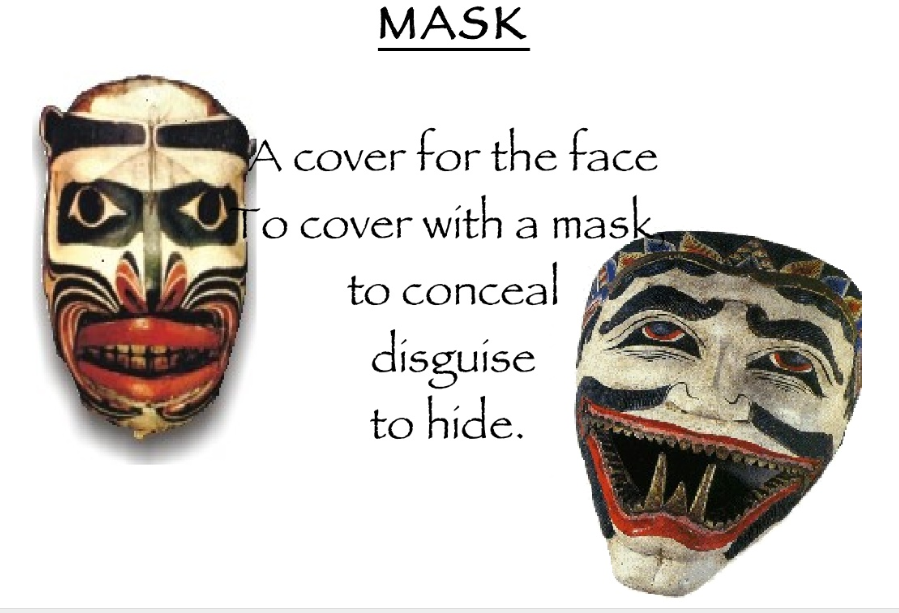 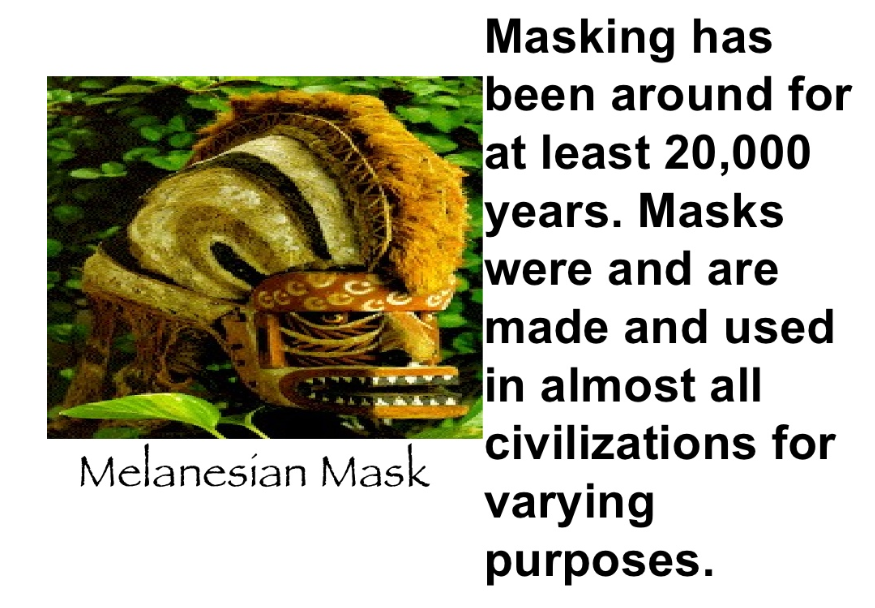 What is a mask used for?
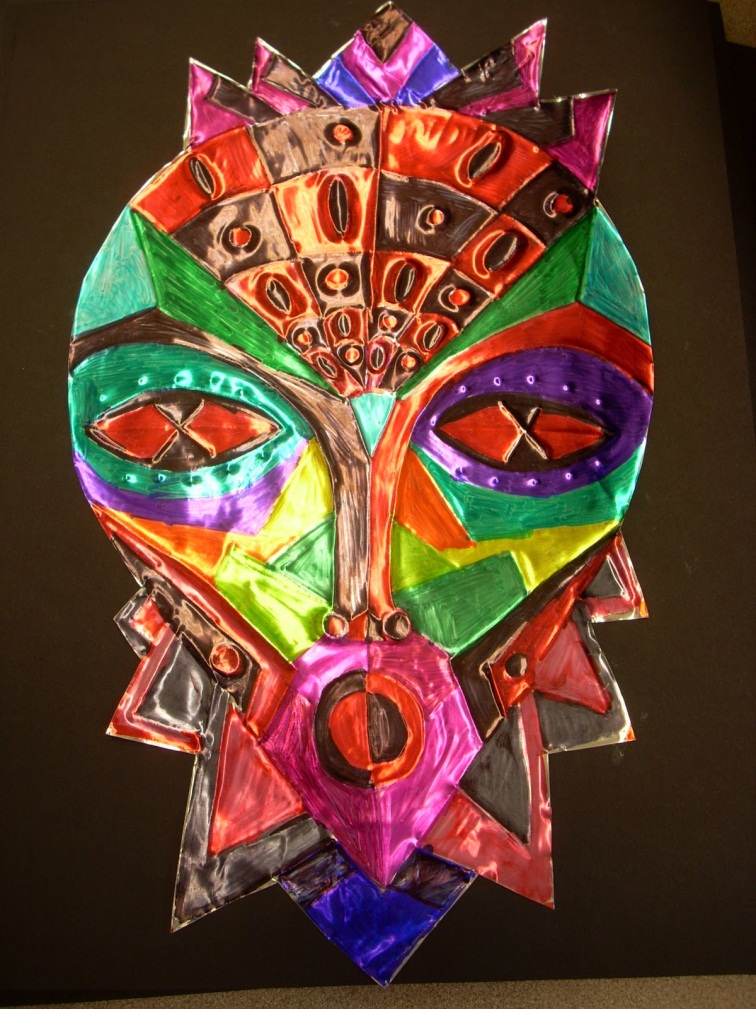 To disguise
To conceal
To hide
To cover
Enhancement
Protection
Entertainment
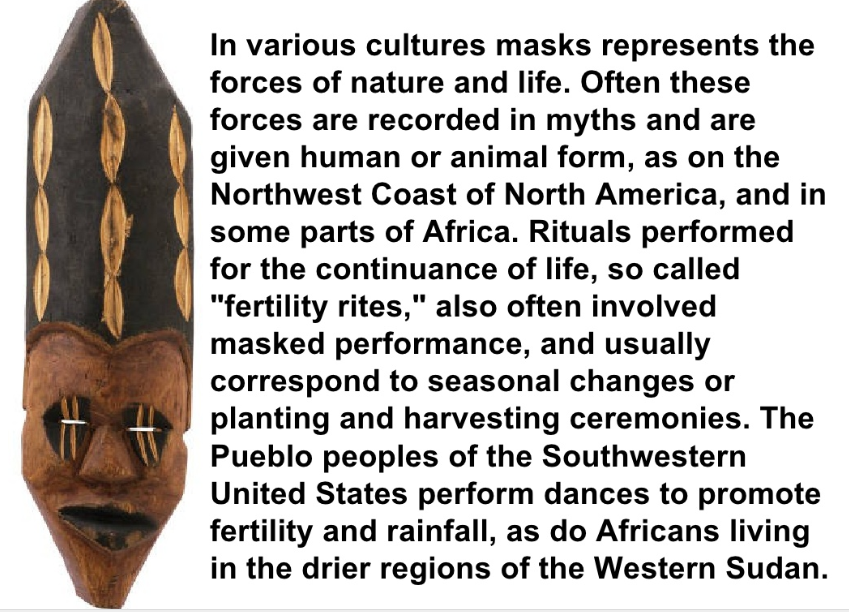 Ritual Masks

The function of the masks may be magical or religious;
To help mediate with spirits or 
To offer a protective role to people who wear and use the masks powers
In West Africa masks are used to communicate with spirits
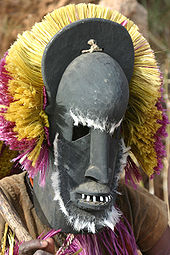 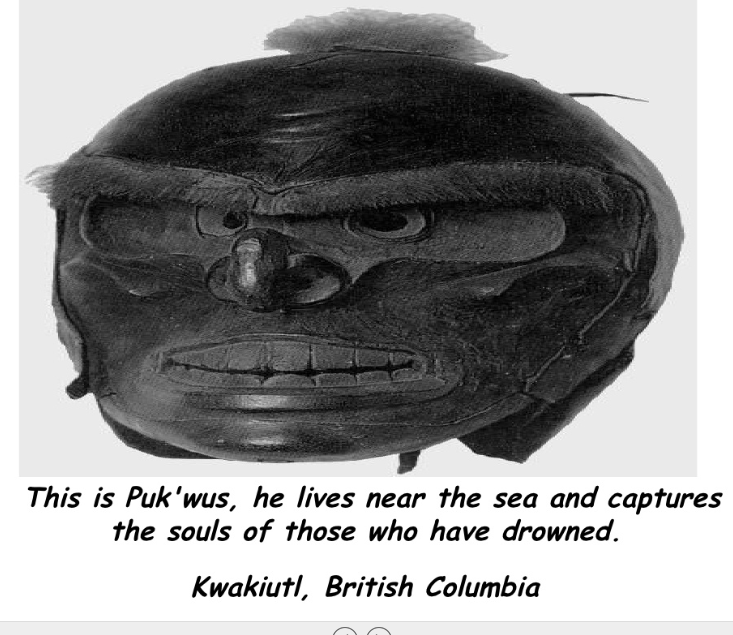 North American Masks
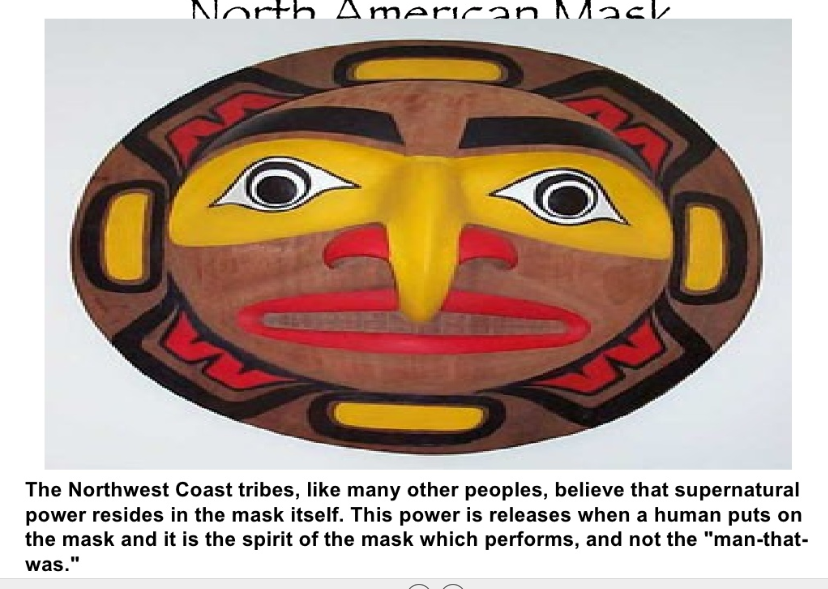 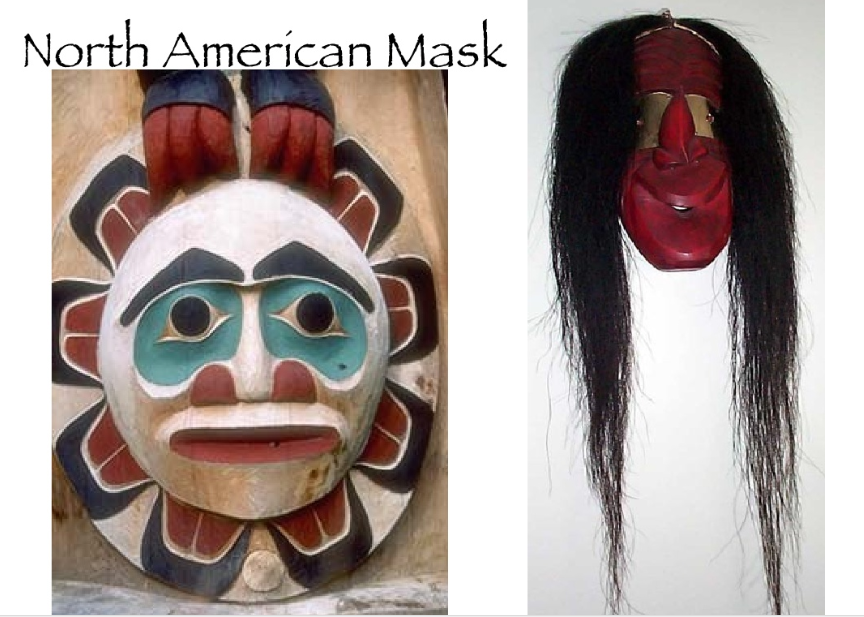 Venetian Masks
Masks have always been a part of the Venetian carnival
Venetian people used masks to hide whether they were poor or rich
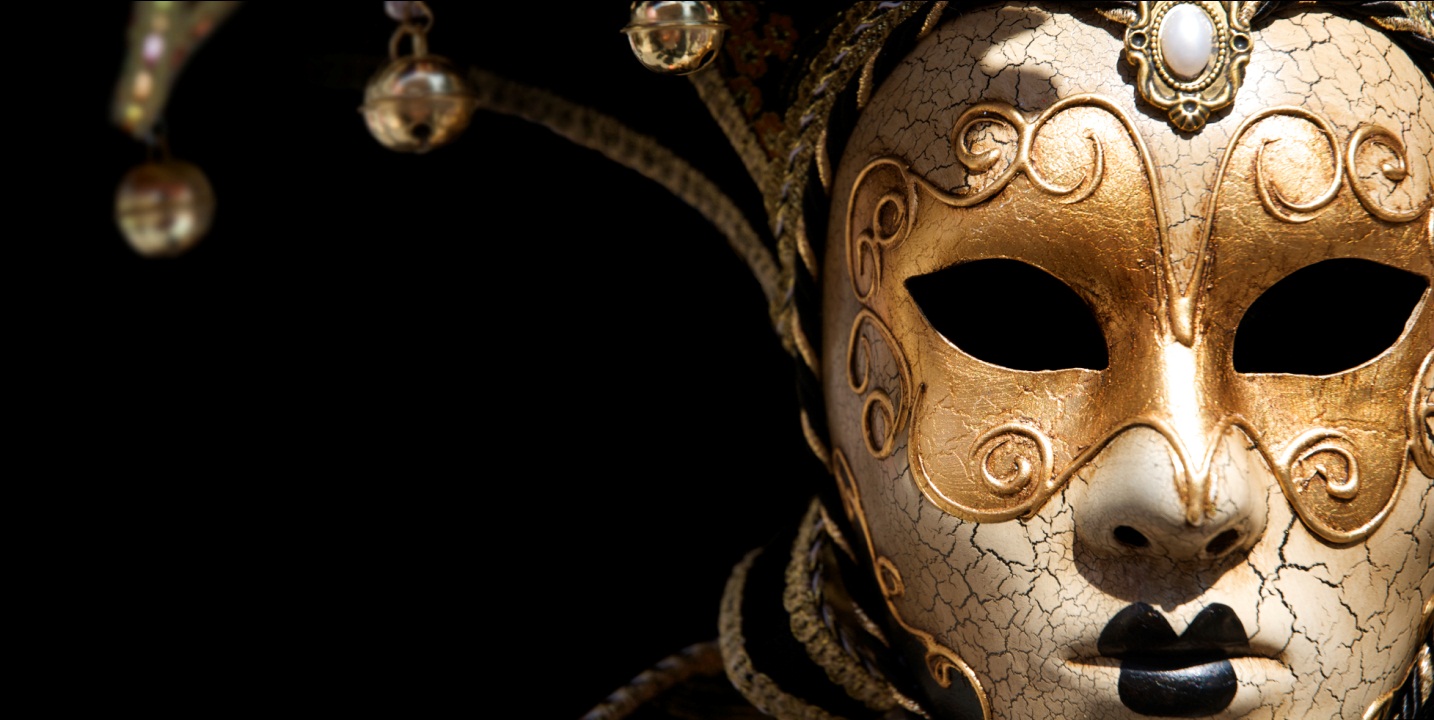 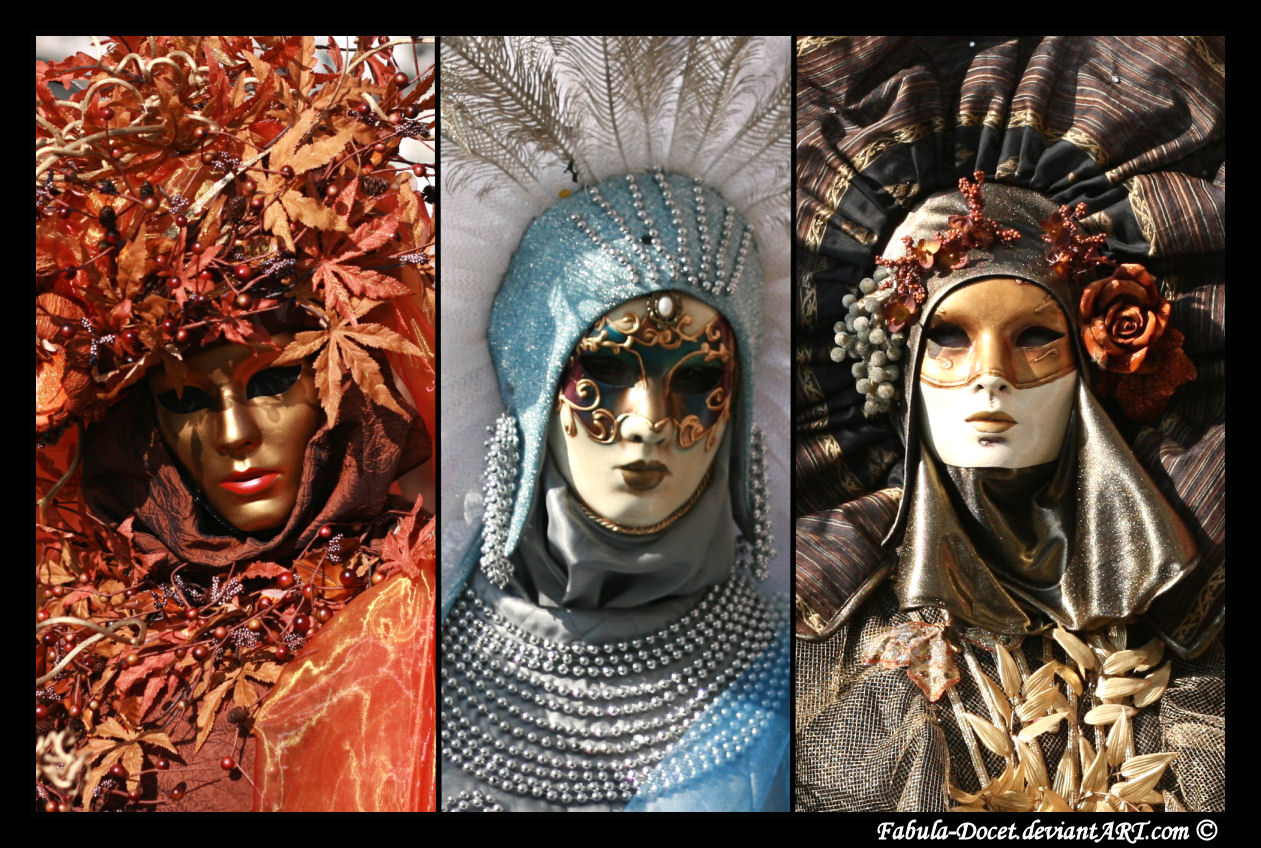 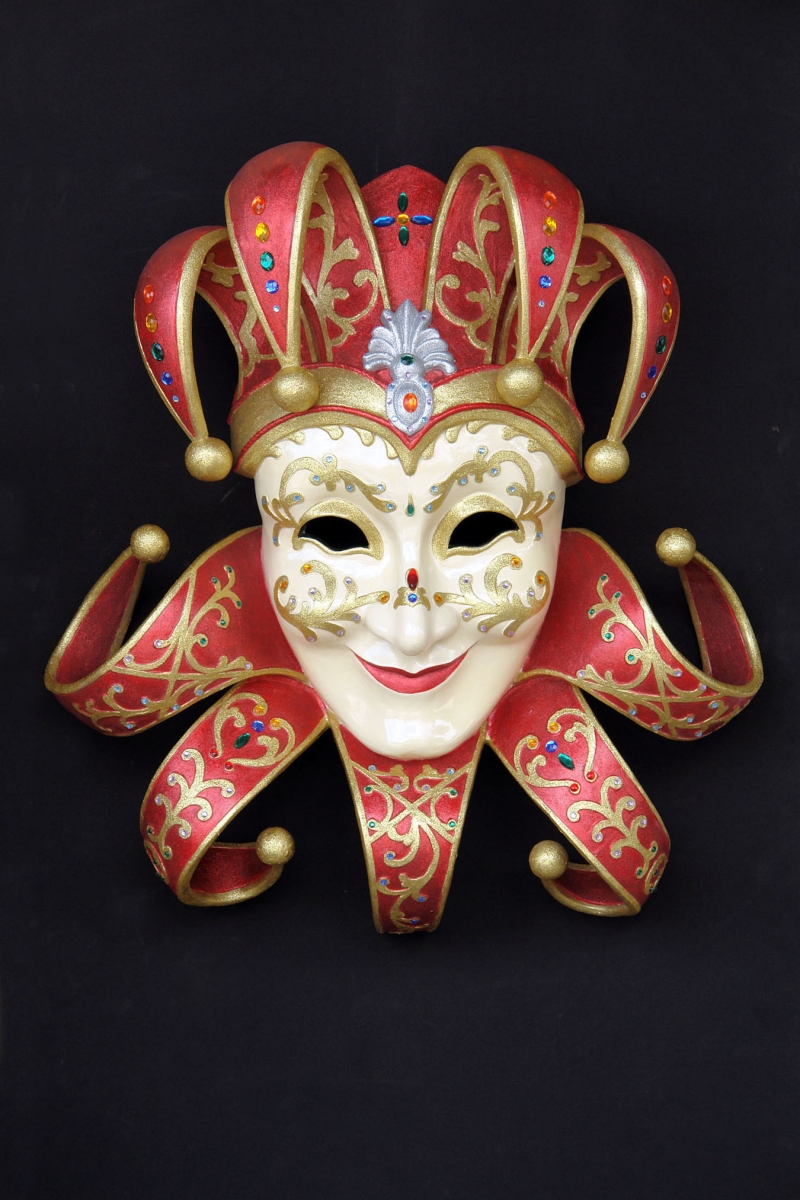 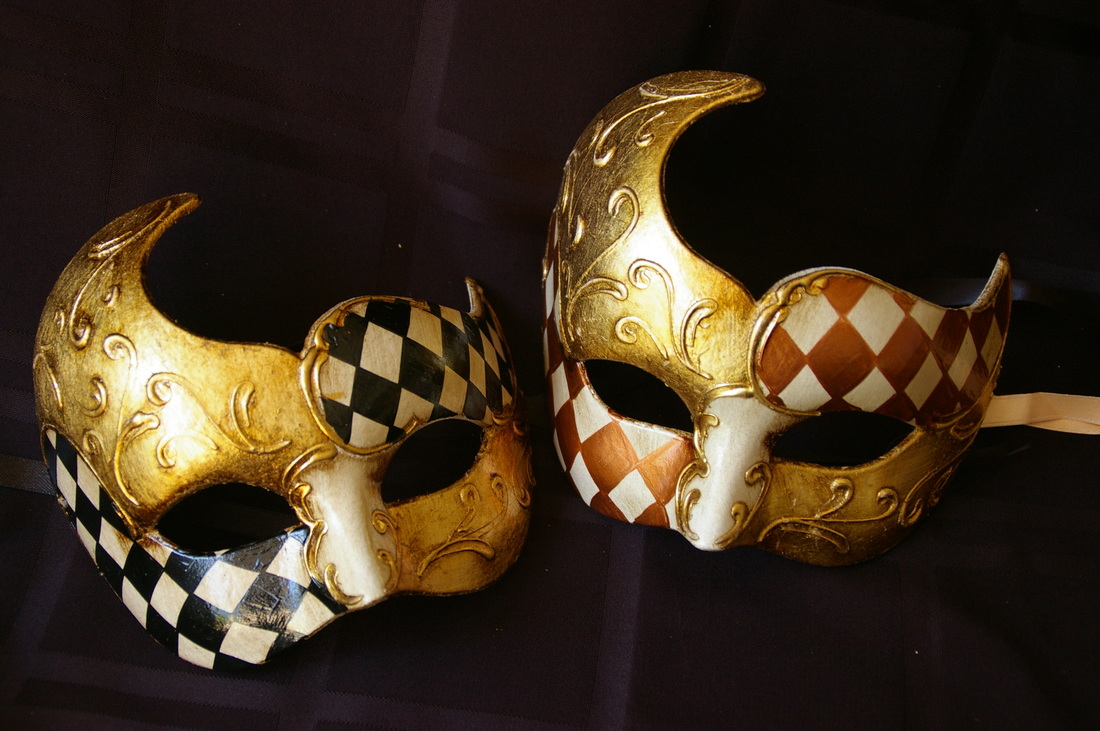 Mask in Theatre
Masks play a key part in world theatre traditions
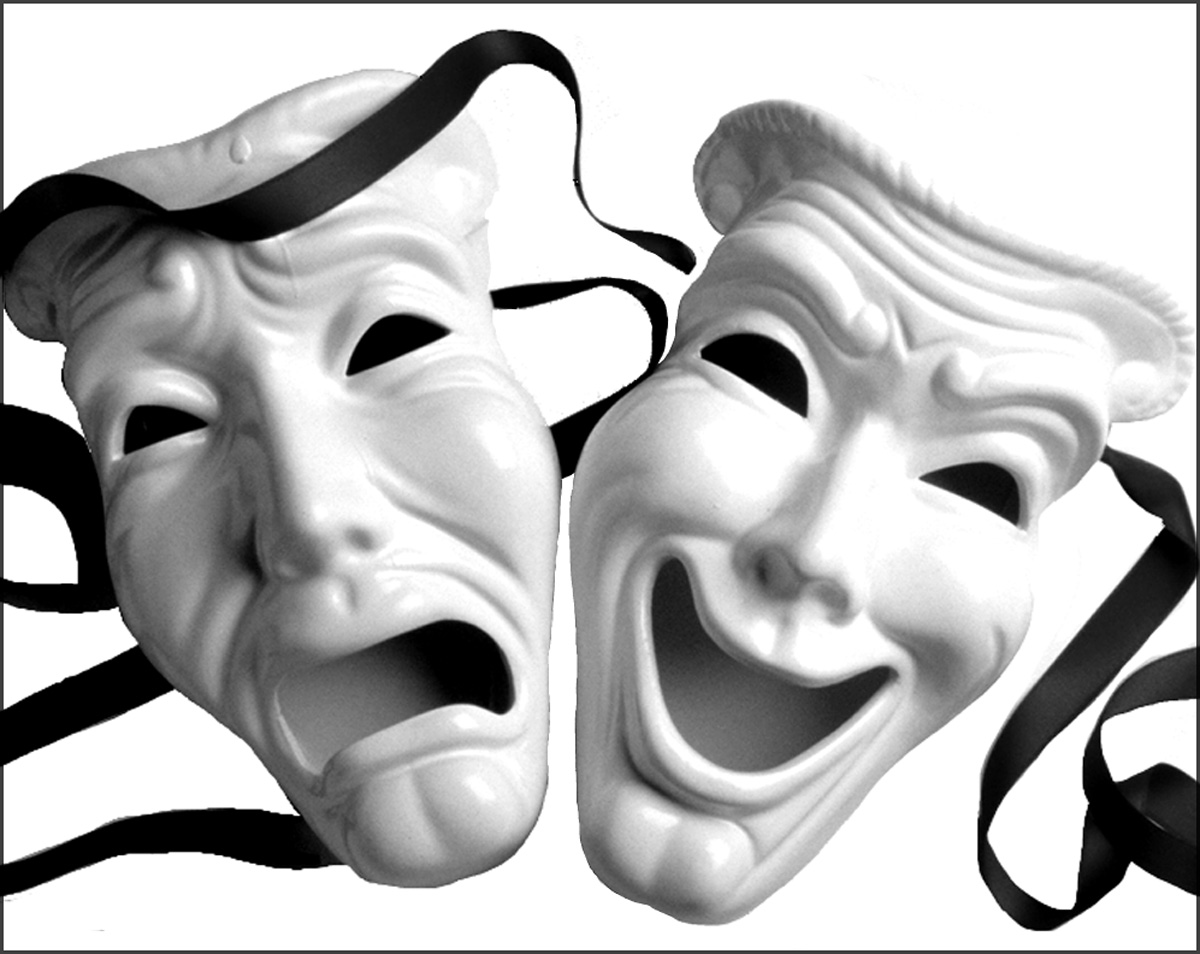 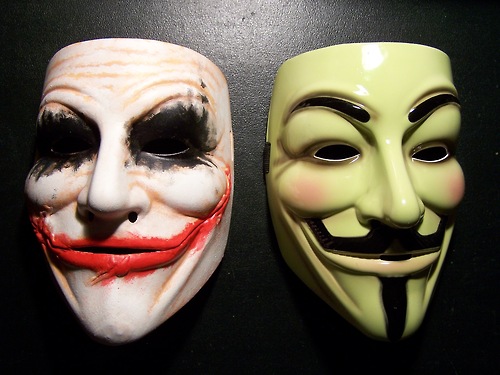 Mask Styles
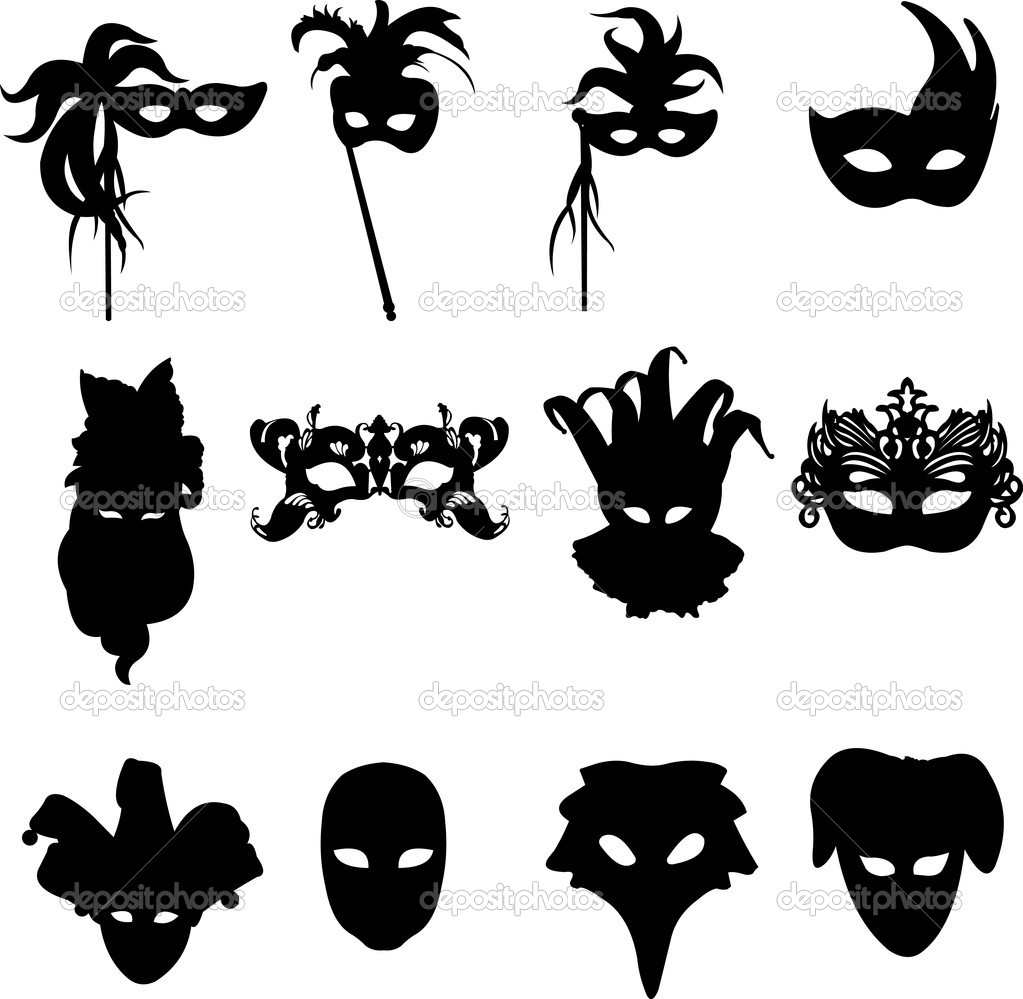 Protective Masks:
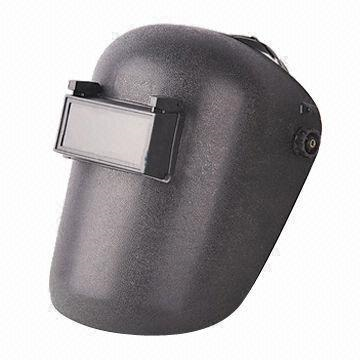 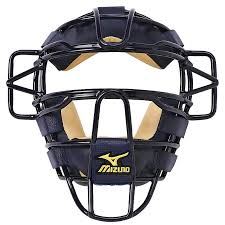 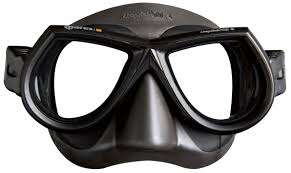 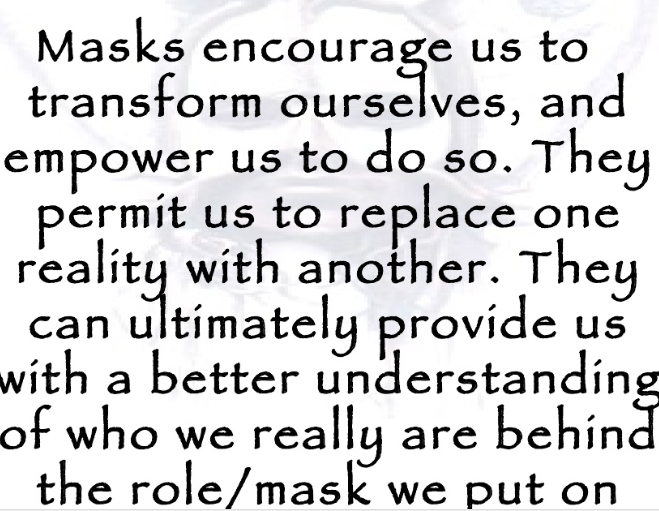 every morning and take off at night.
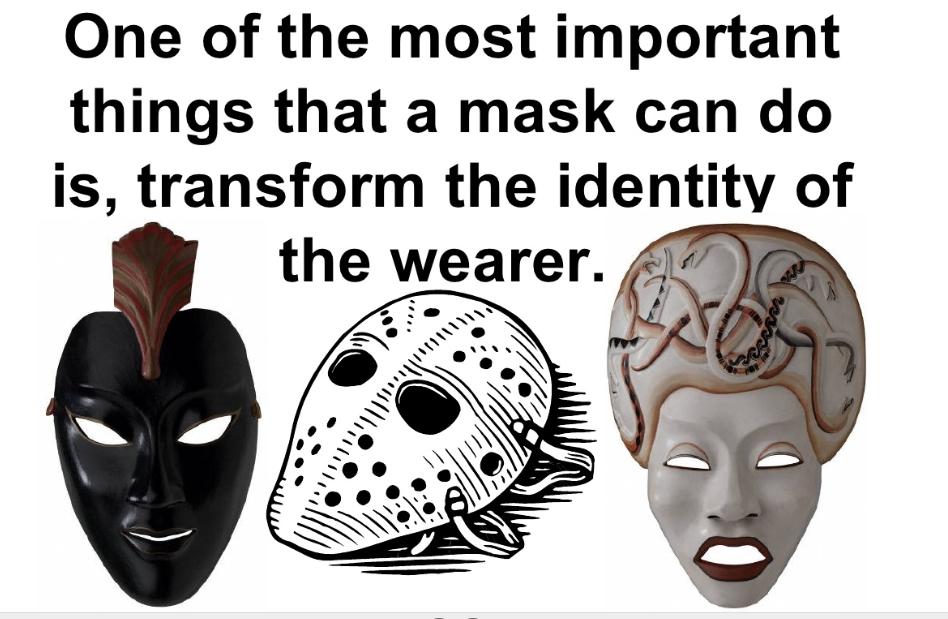 Making your own mask
Choose an Identity
Choose a style
Create brainstorm sketches
Sketching your design
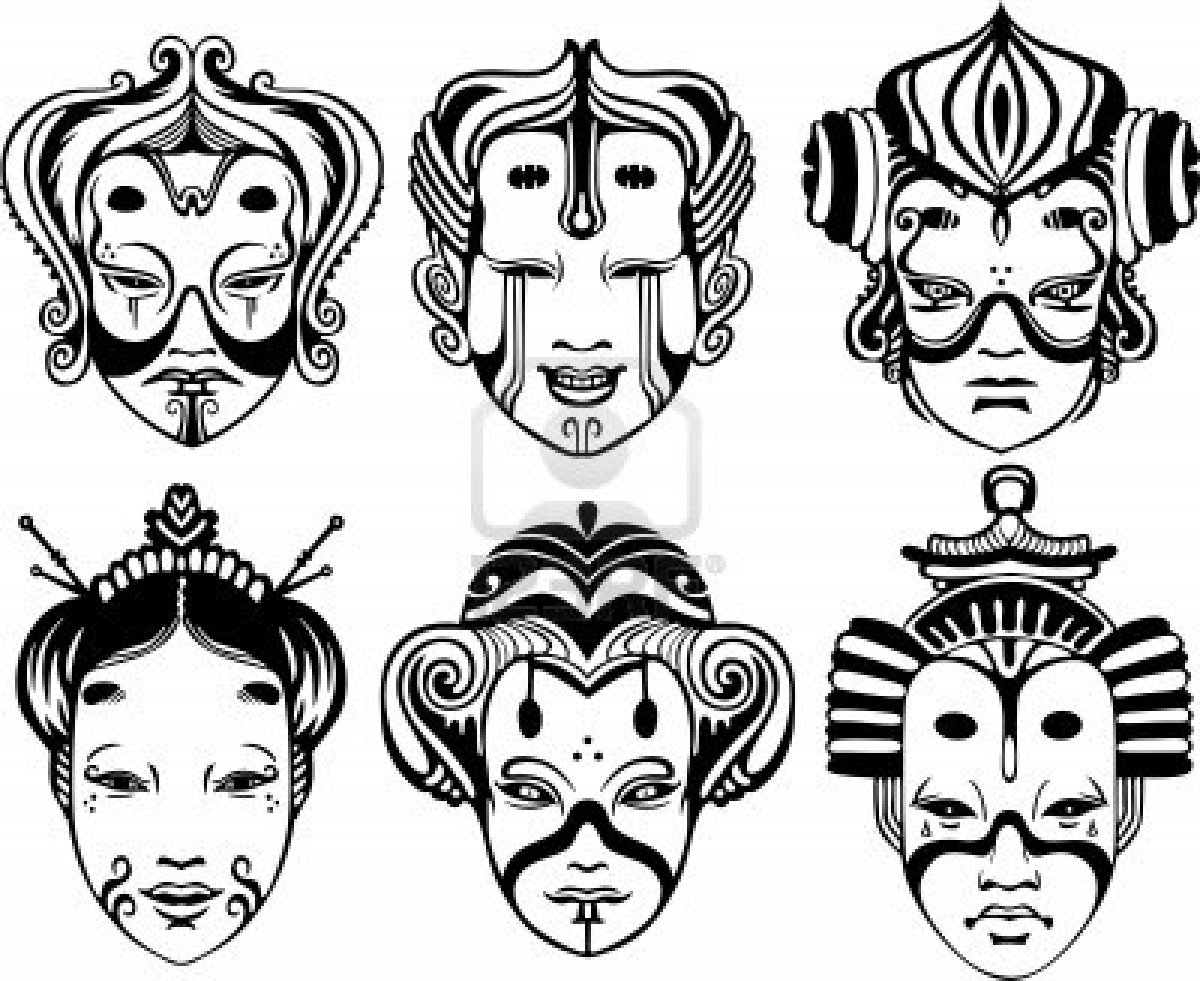 Your Assignment:
Create a functional mask using the “slab method” with 3D sculptural additions.
8 inches tall x 6 inches wide
One non-fired embellishment
Must have a meaning/purpose/reason (think self-portrait)
Steps:
Submit your notes and sketches
Roll a slab and use newspaper to give your mask the desired three dimensional effects
Slip and score your sculptural additions
Make a hook or holes in the mask for functionality
Bisque fire
Paint with acrylic paint 
Add non fired embellishment